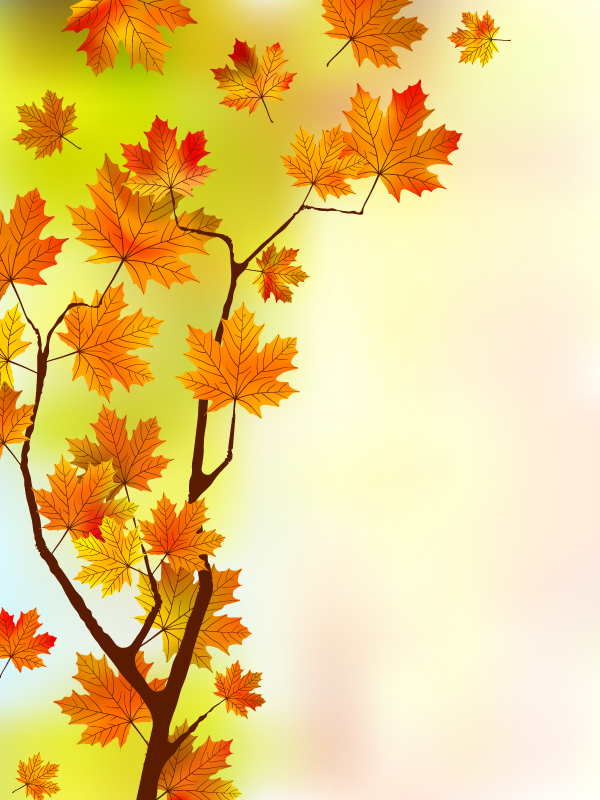 Сопровождение педагогов в межаттестационный период
Брашко Евгения Владимировна, заместитель директора по научно-методической работе МАОУ СОШ № 67 с углубленным изучением отдельных предметов
г. Екатеринбург, Свердловская обл.
2015 г.
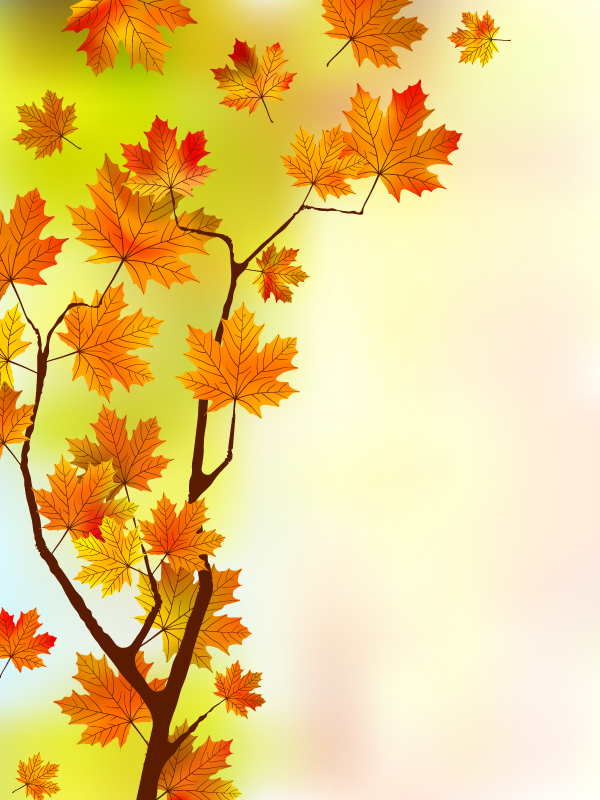 Сопровождение деятельности педагога -
специально организованное, систематическое взаимодействие, направленное на оказание помощи педагогу в выборе путей решения задач и проблем профессионального совершенствования с учетом имеющегося у него уровня профессиональной компетентности.
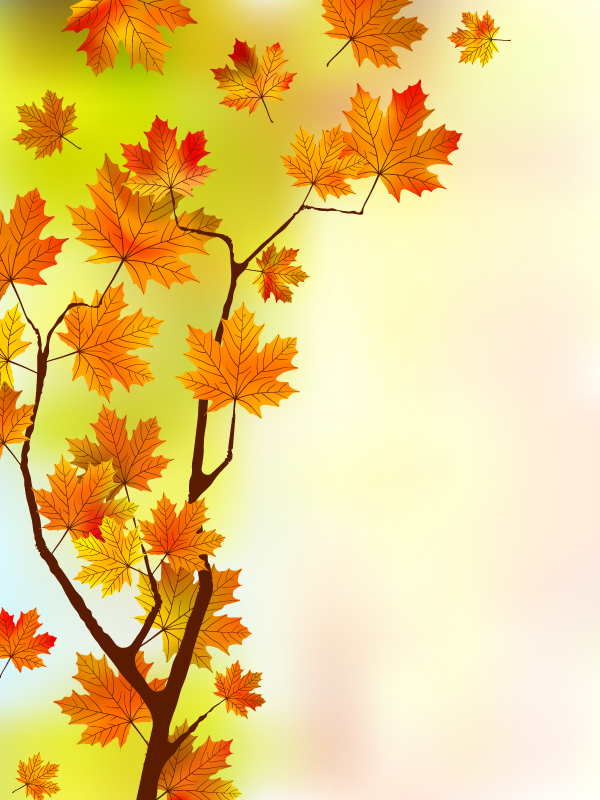 Цель
Организация методической,  информационной, психологической, педагогической деятельности по мотивации к  продвижению и развитию педагога в период, предшествующий аттестации.
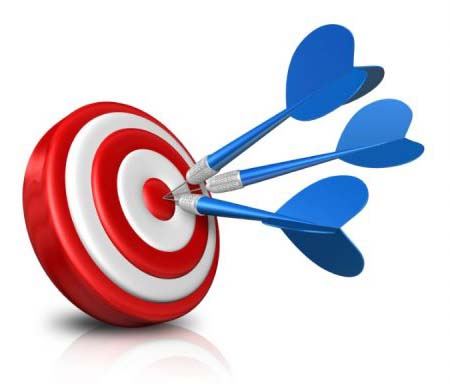 Задачи
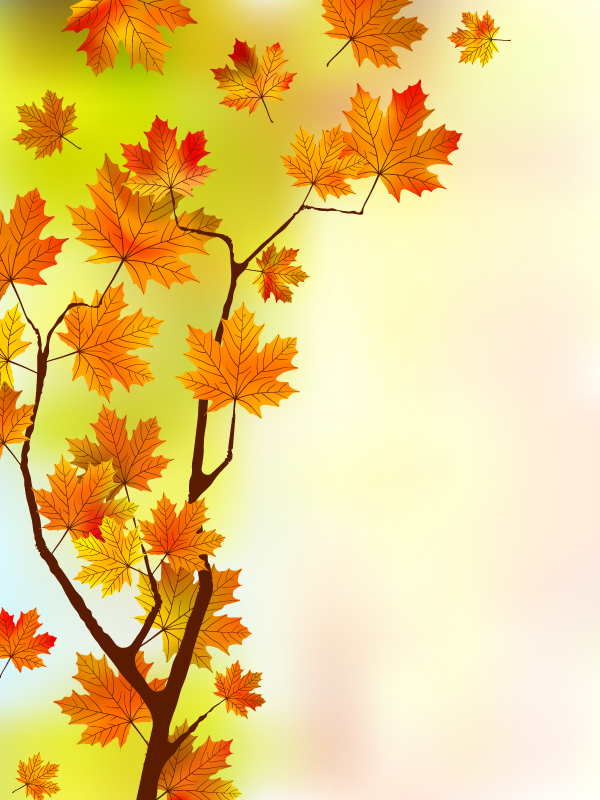 Мотивировать педагогов к продвижению и развитию.
Информировать об изменениях, произошедших в образовательной политике федерации и региона.
 Обеспечить нормативно-правовую, методологическую, организационно-содержательную поддержку основных аттестационных процессов.
Организовать обратную связь по вопросам аттестации.
Создать условия для получения информации о курсовой подготовке и семинарах, профессиональных конкурсах, мероприятиях для учащихся или воспитанников ДОУ, для публикации опыта в печатных и электронных изданиях, информирование о возможности выступлений на конференциях, семинарах, организации мастер-классов.
Оказывать психологическую поддержку педагогическим работникам.
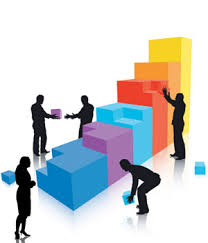 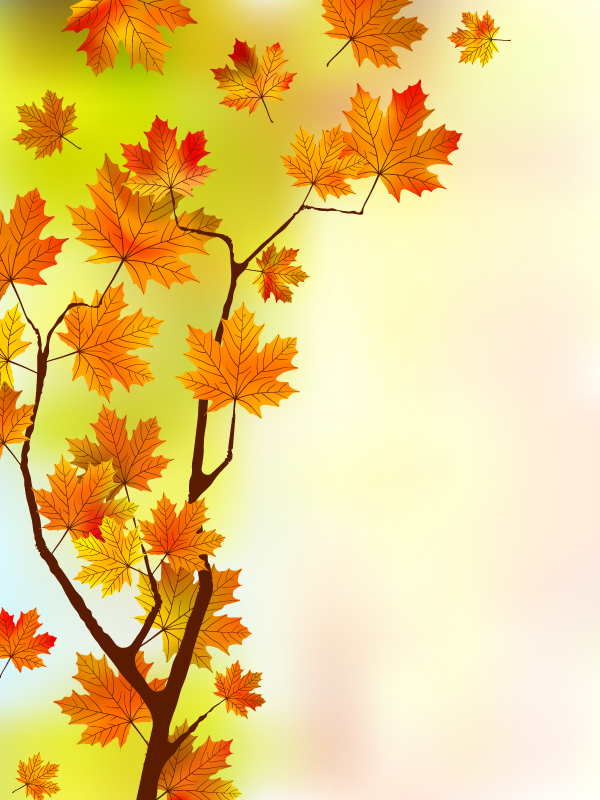 Принципы
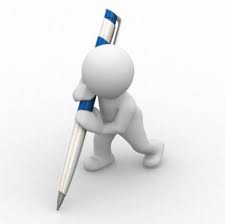 Принцип совместной деятельности.
 Принцип индивидуализации.
 Принцип демократичности взаимоотношений.
 Принцип направленности на проблемные вопросы практики.
Этапы
Подготовительный.
 Основной.
 Завершающий.
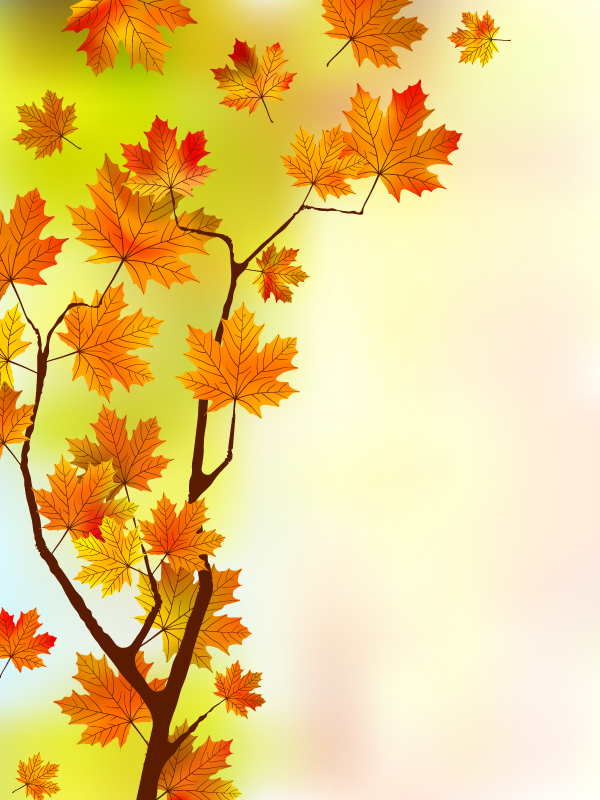 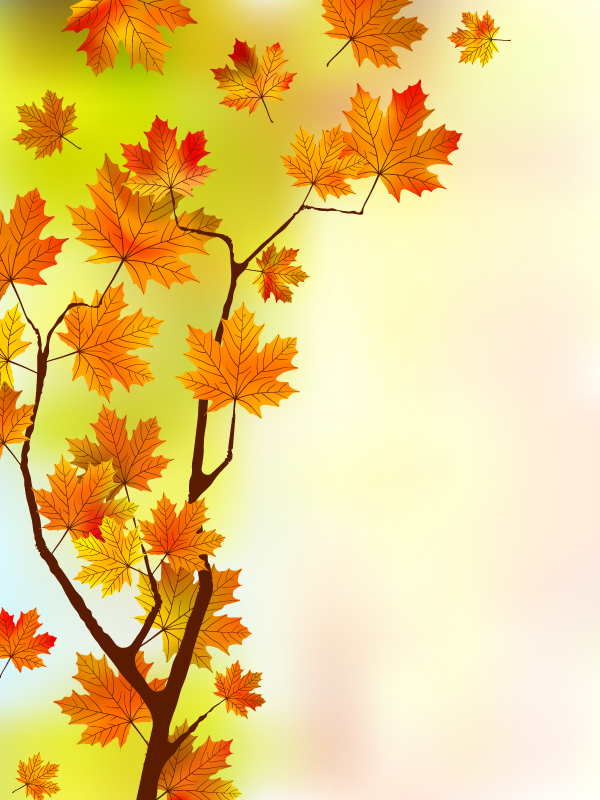 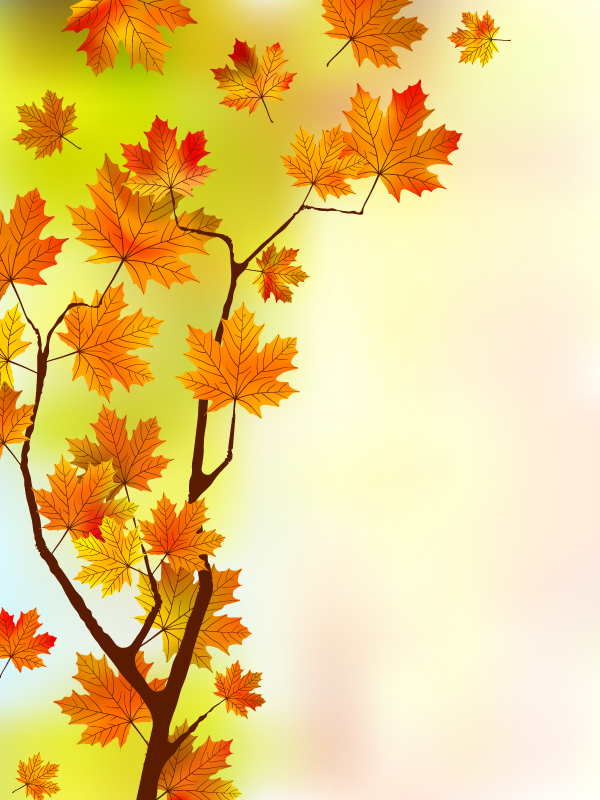 Подготовительный этап
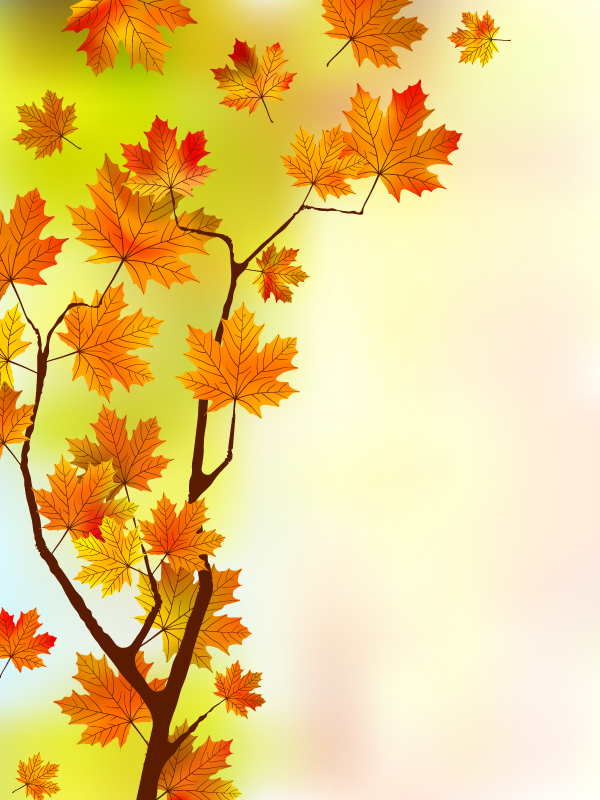 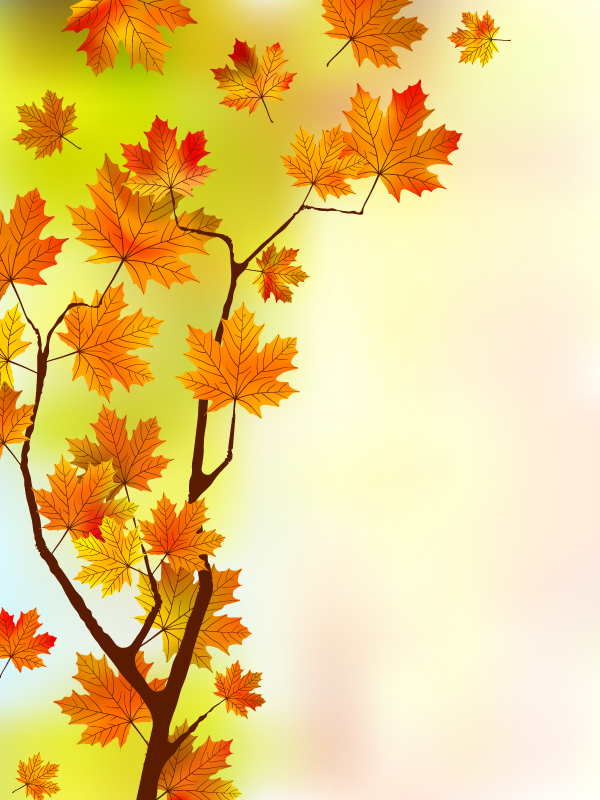 Курсовая подготовка в виде таблицы:
ФИО, предмет, год повышения квалификации, количество часов, тема
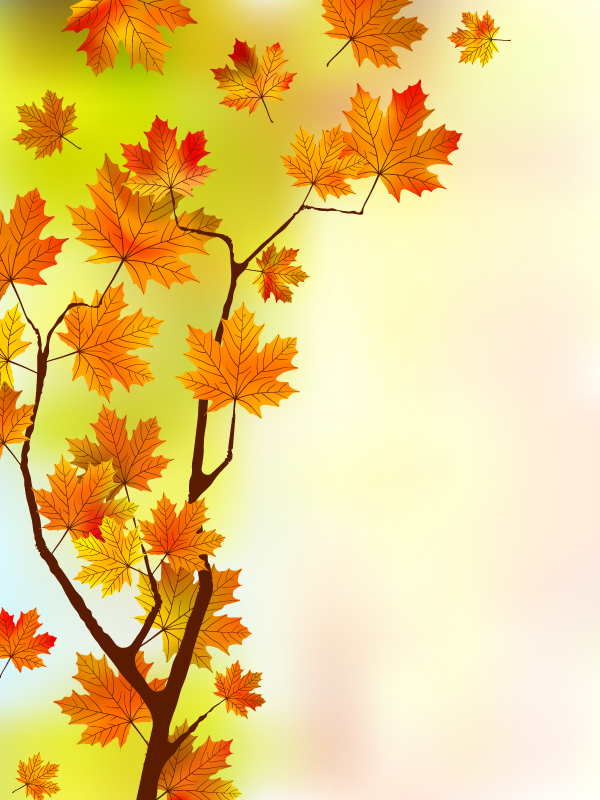 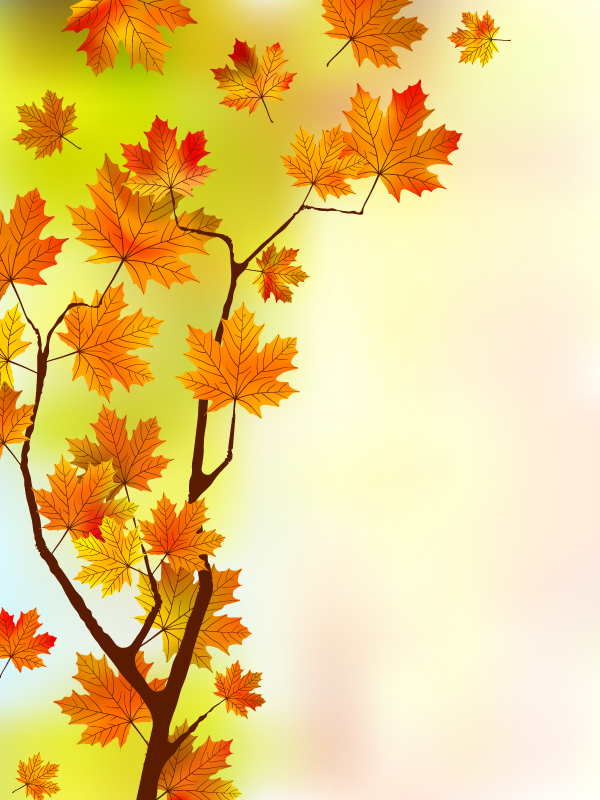 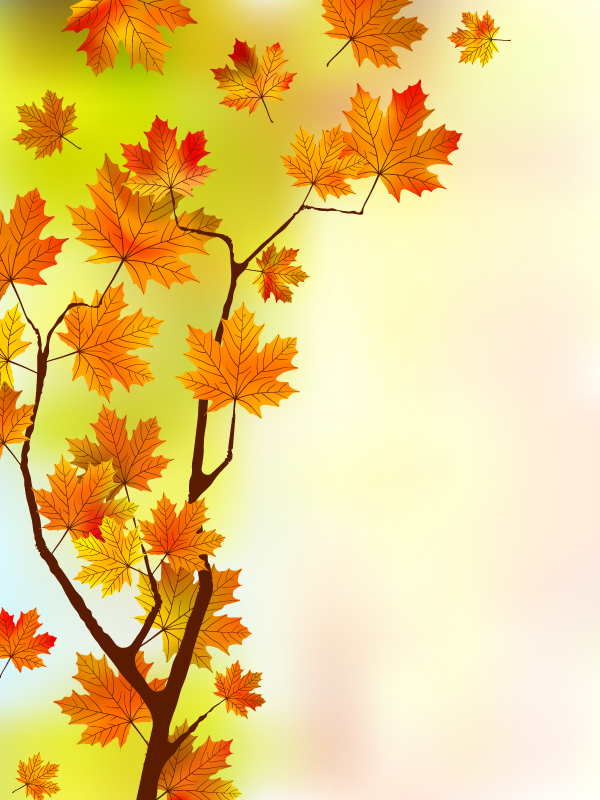 Основной этап
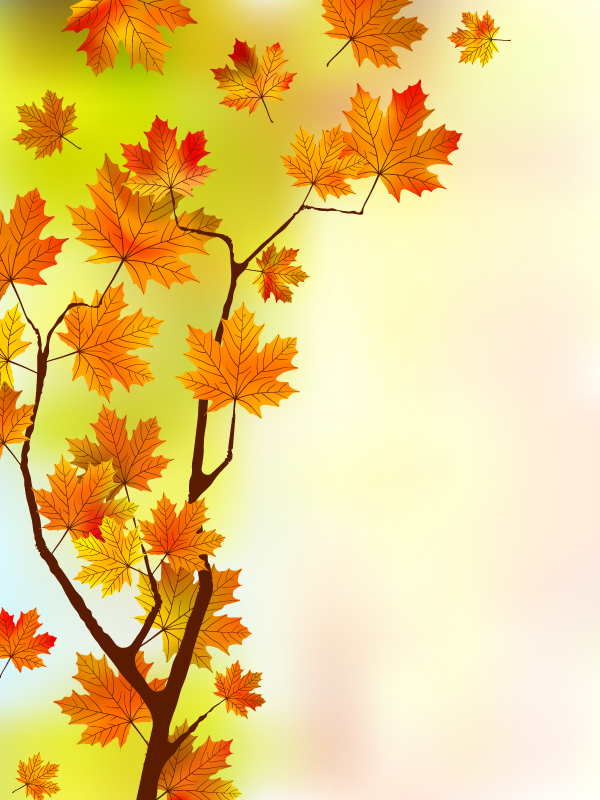 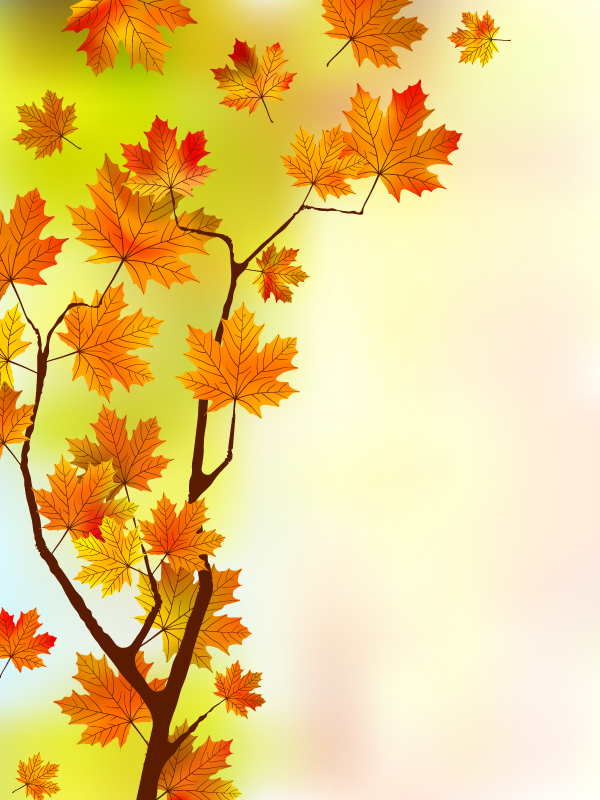 Список профессиональных конкурсов.
Ежегодно на начало учебного года МО планируют выступления педагогов в течение учебного года с отчетами по темам, помогают оформить конкурсные материалы.
Список детских конкурсов.
Помощь в публикациях:
Список сайтов, журналов, которые публикуют материалы, с указанием цены.
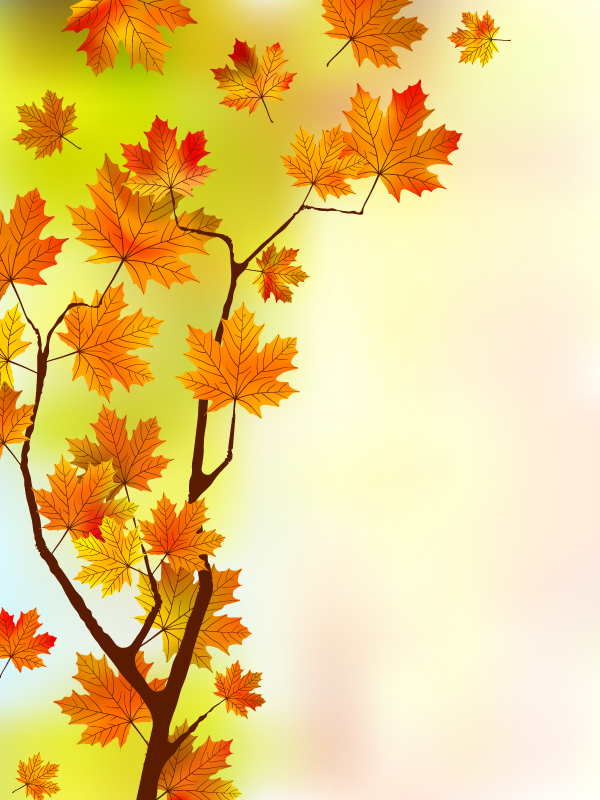 Завершающий этап
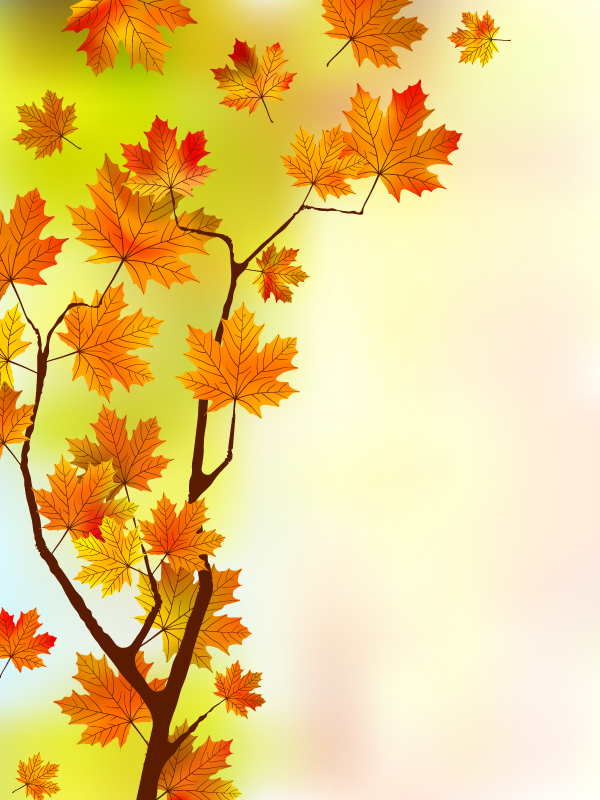 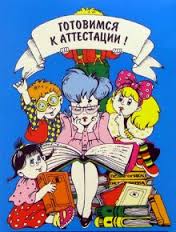 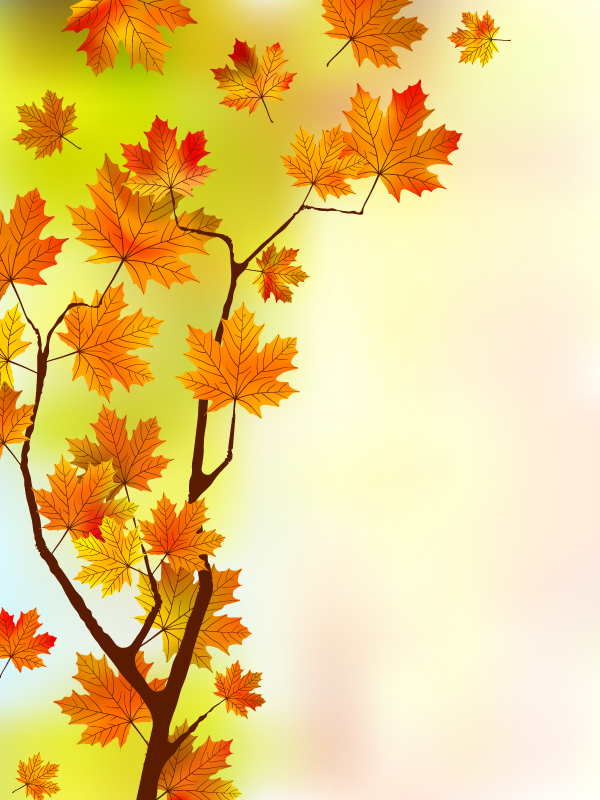 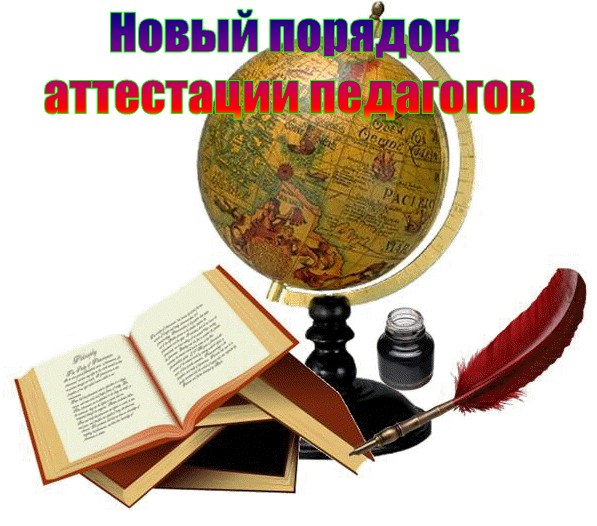 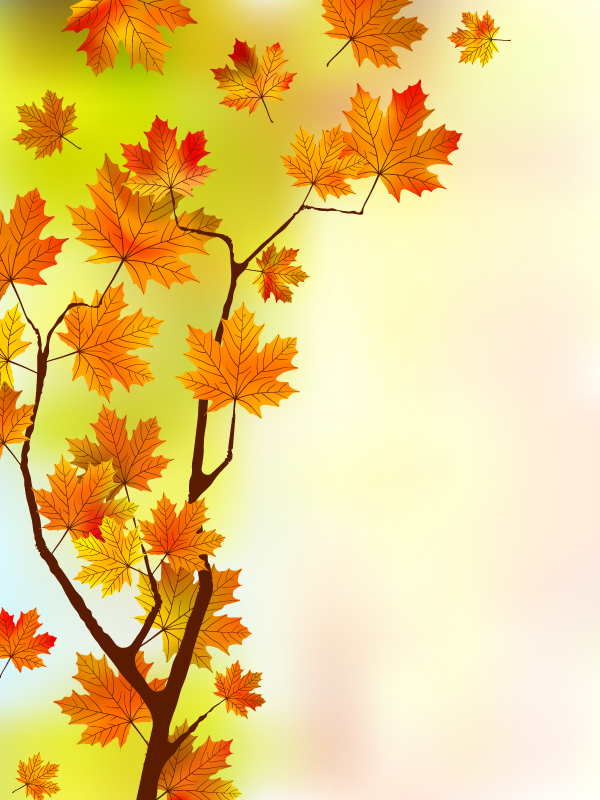 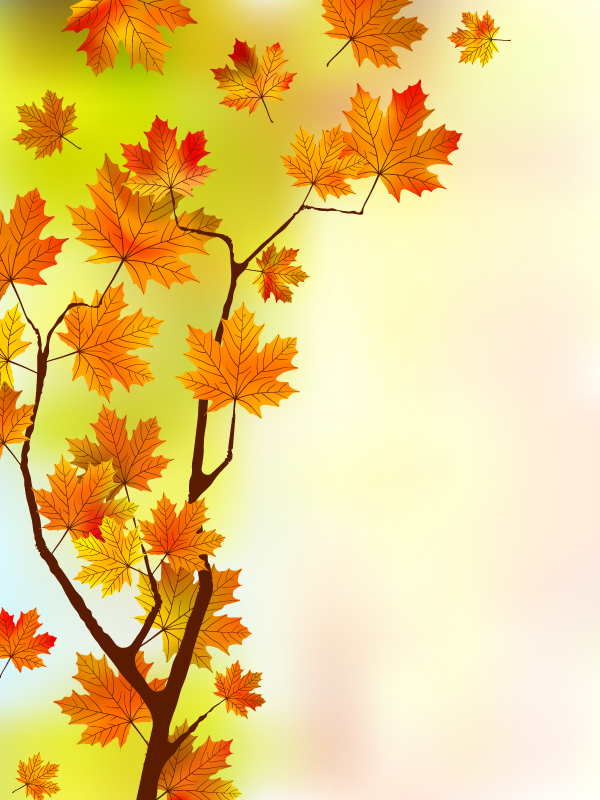 Факторы эффективной организации сопровождения педагога в межаттестационный период
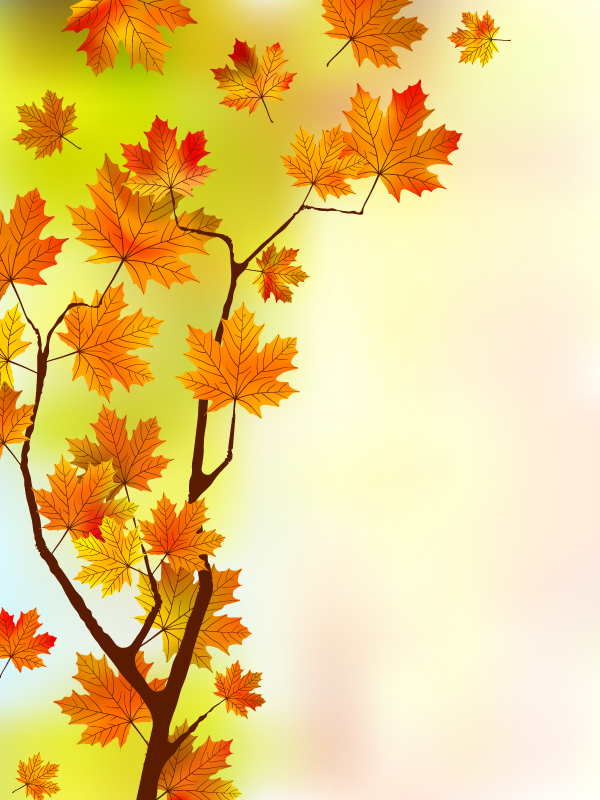 Четкое определение функций сопровождающего и аттестующегося при подготовке и проведении аттестации.
Целенаправленное установление  взаимных коммуникаций и доверительных отношений.
Составление индивидуального маршрута  (плана) сопровождения педагога в межаттестационный период с учетом «проблемных зон» (на основе карты самоанализа, внутреннего мониторинга, анкетирования и т.д.).
 Формирование банка нормативно-правовых документов, банка методических идей и т.п.
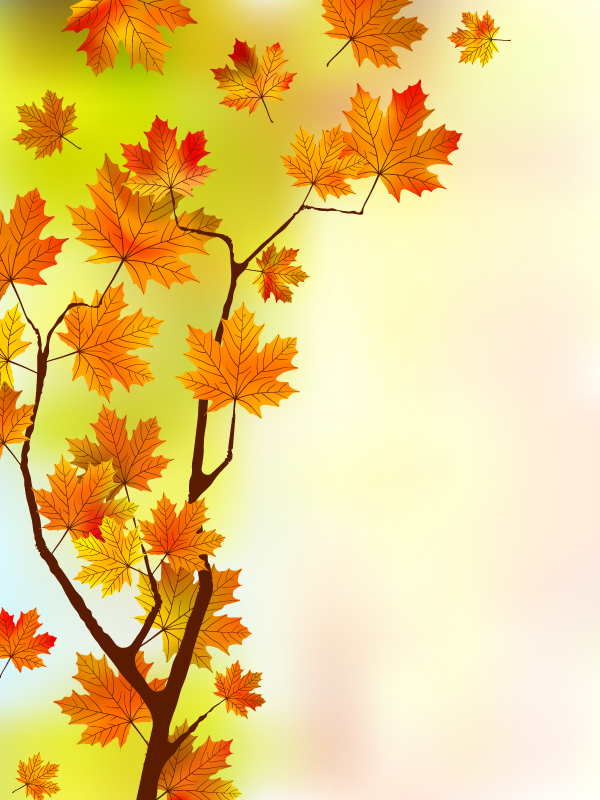 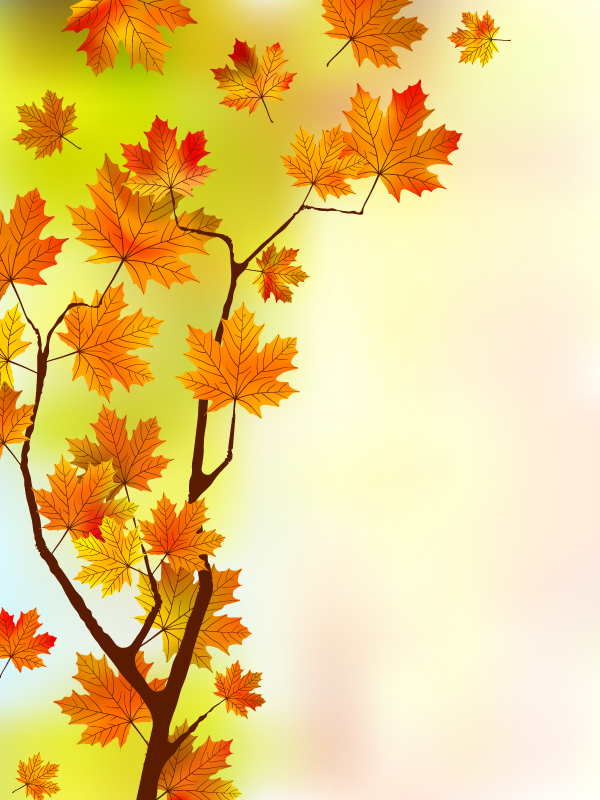 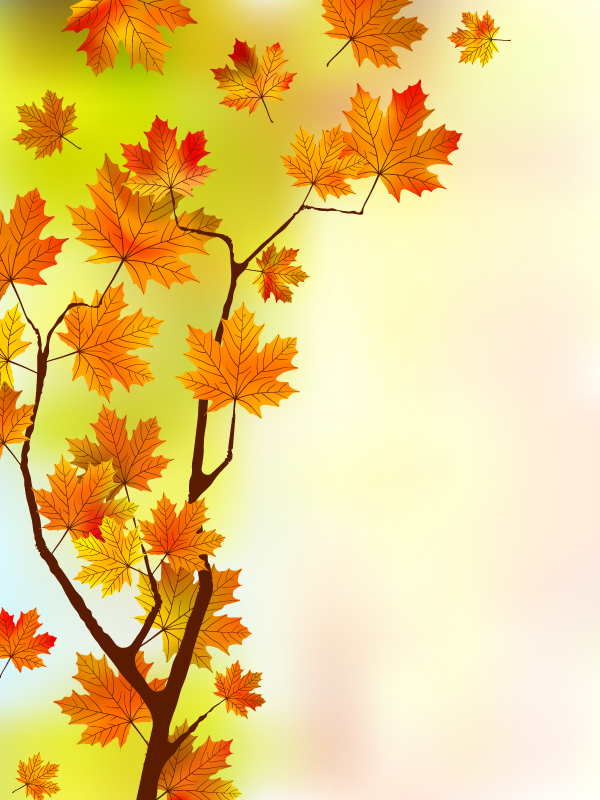 Источник информации:
http://www.minobraz.ru/attestacia/
Иллюстрации и фон для слайдов взяты с сайтов:
1.https://yandex.ru/images/search?img_url=http%3A%2F%2Fsch10spb.ru%2Fimages%2F37893330.jpg&_=1434621340822&p=28&text=фоны для страницы&noreask=1&pos=84
2. https://www.google.ru/search?q=аттестация+педкадров&newwindow